خطة حل المسألة 
تقدير معقولية الإجابة
Aishah Aljuhani
خطة حل المسألة 
تقدير معقولية الإجابة
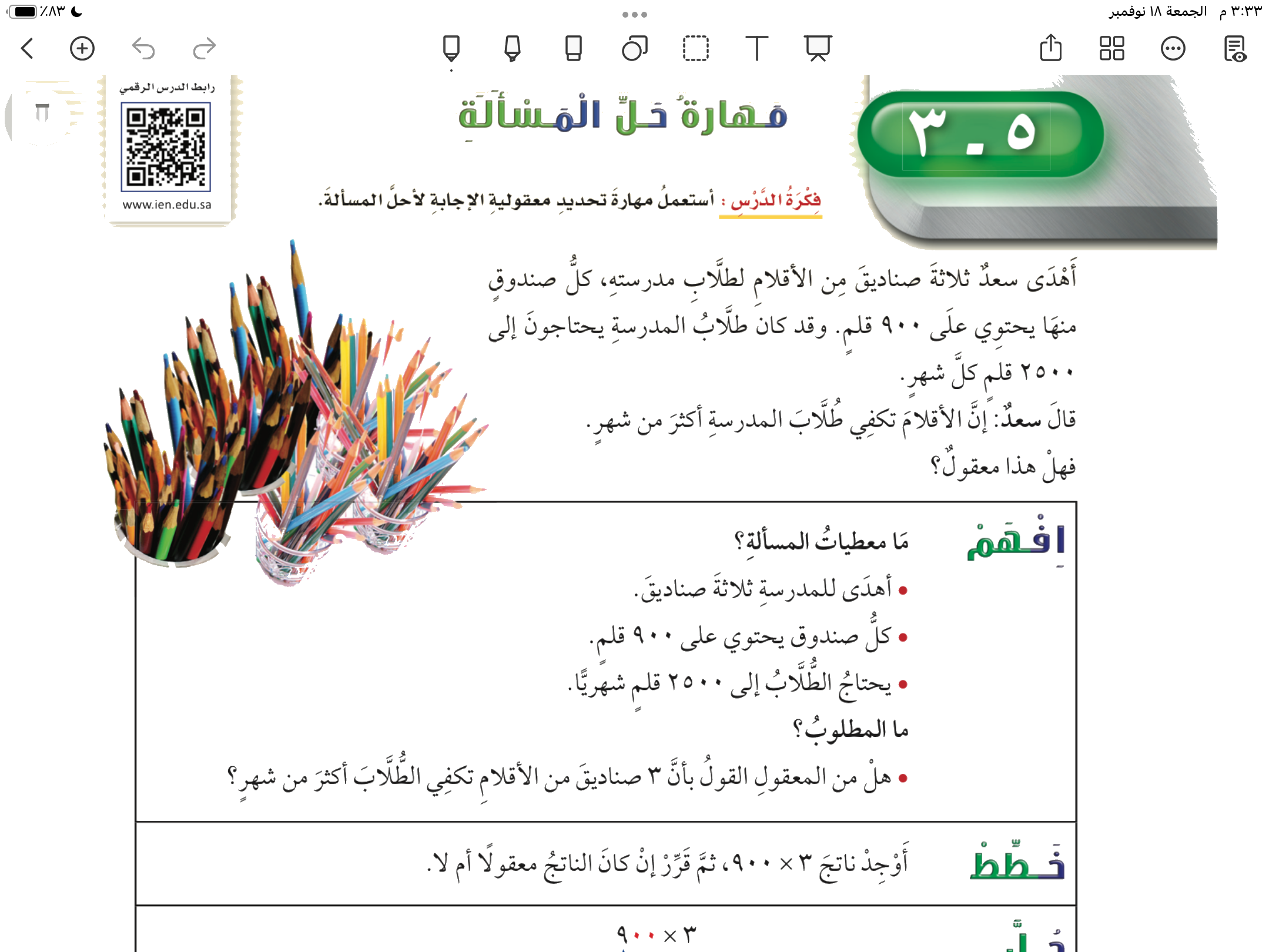 صفحة ١٩
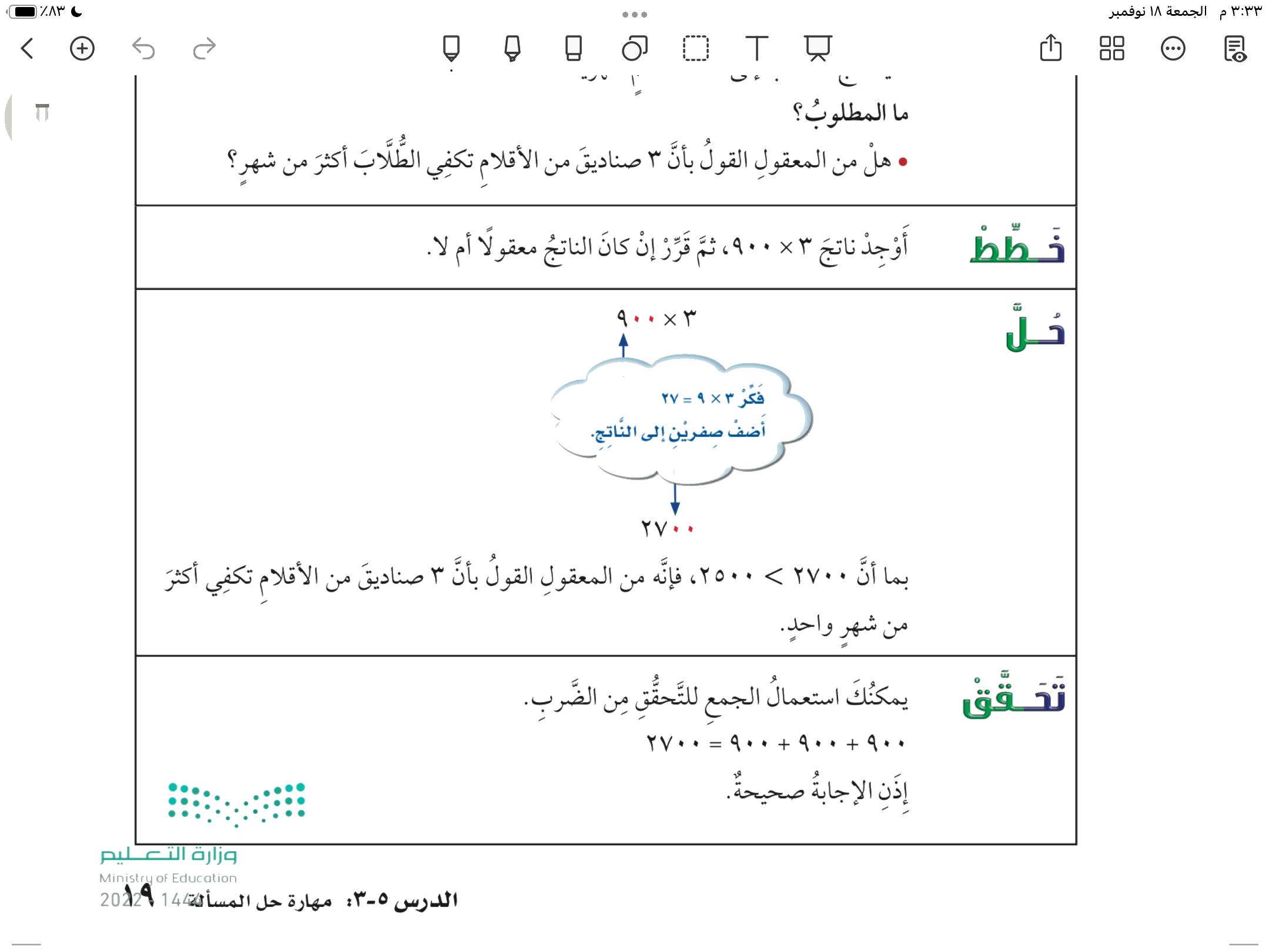 صفحة ١٩
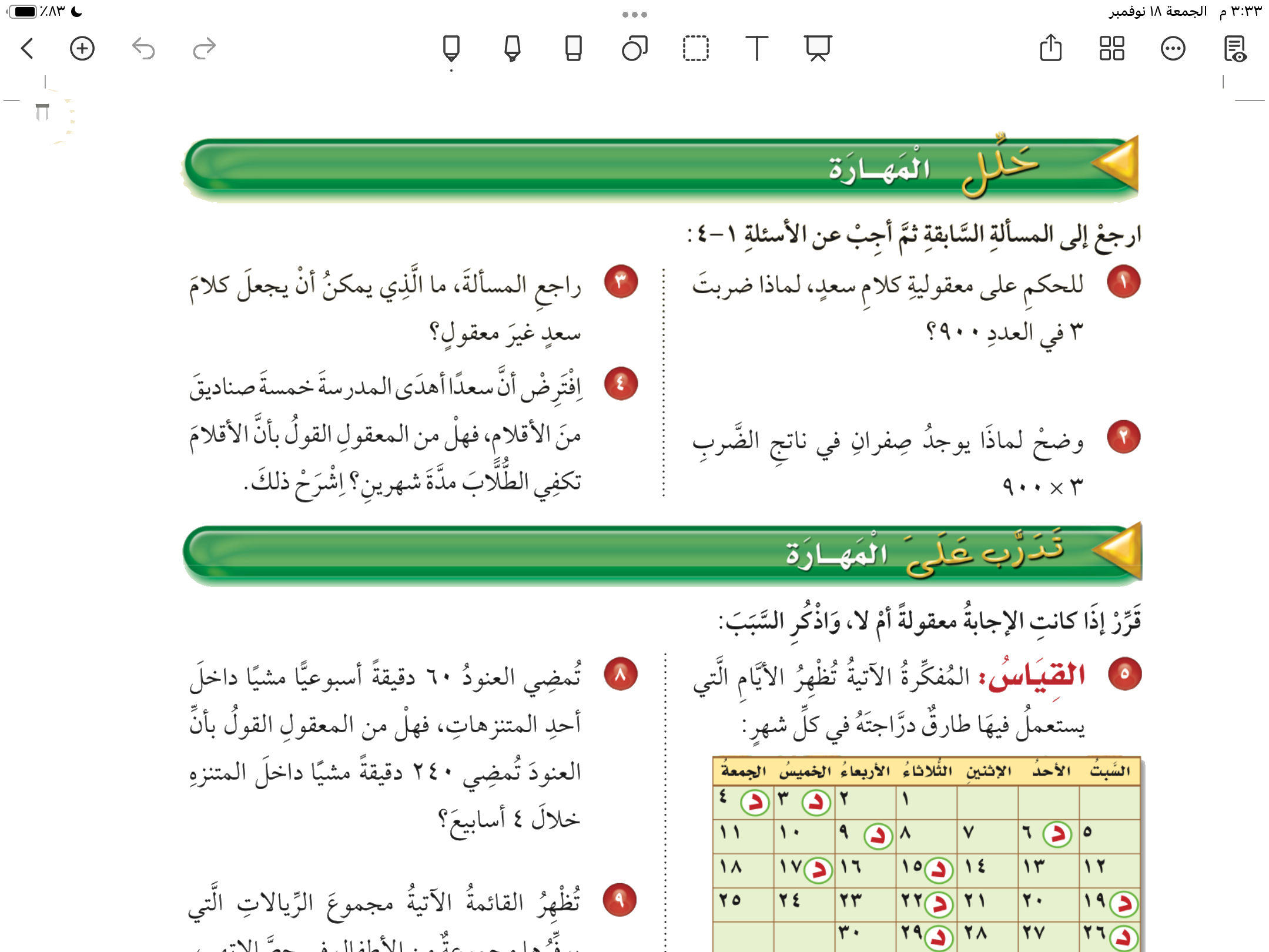 صفحة ٢٠
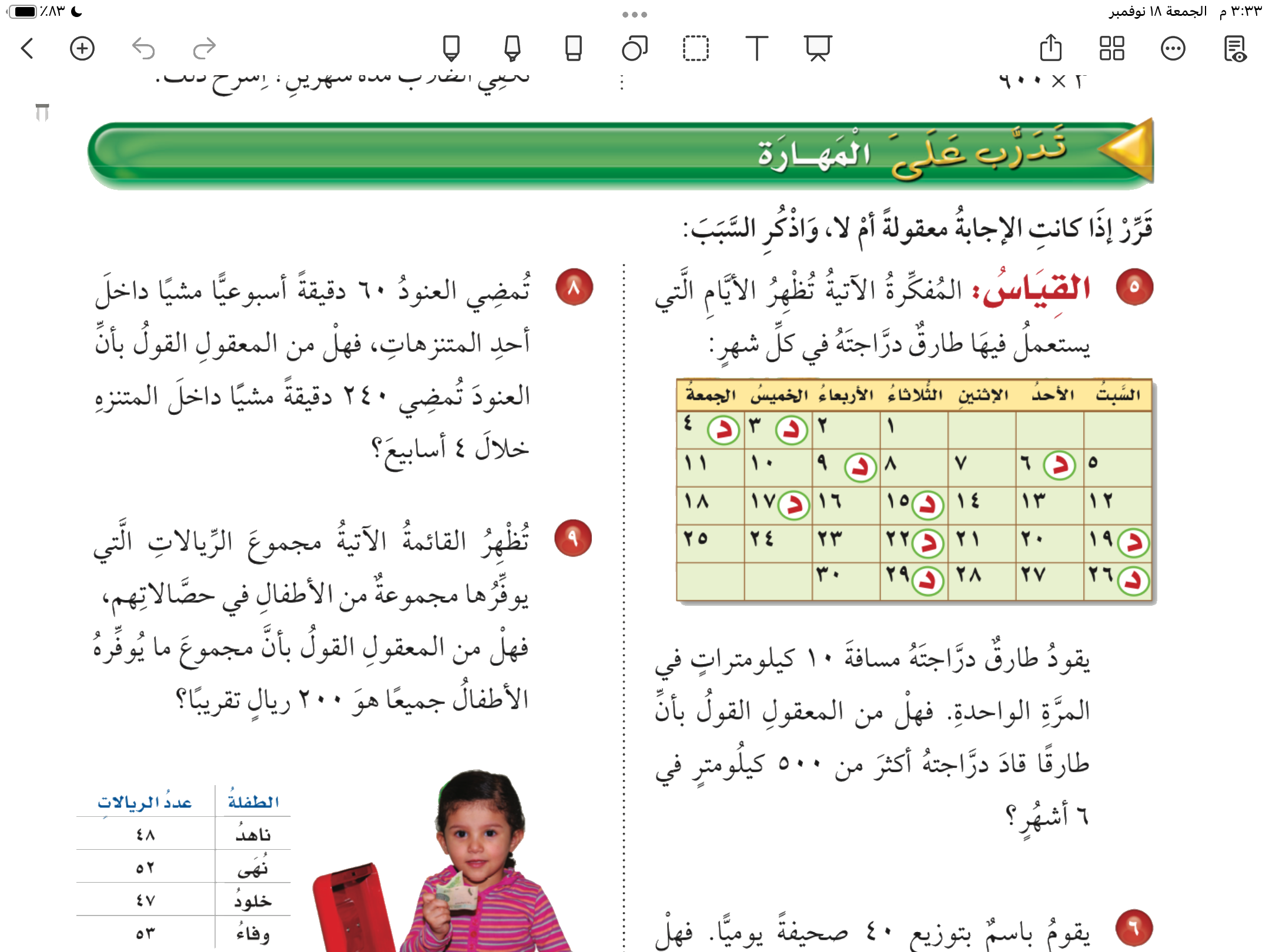 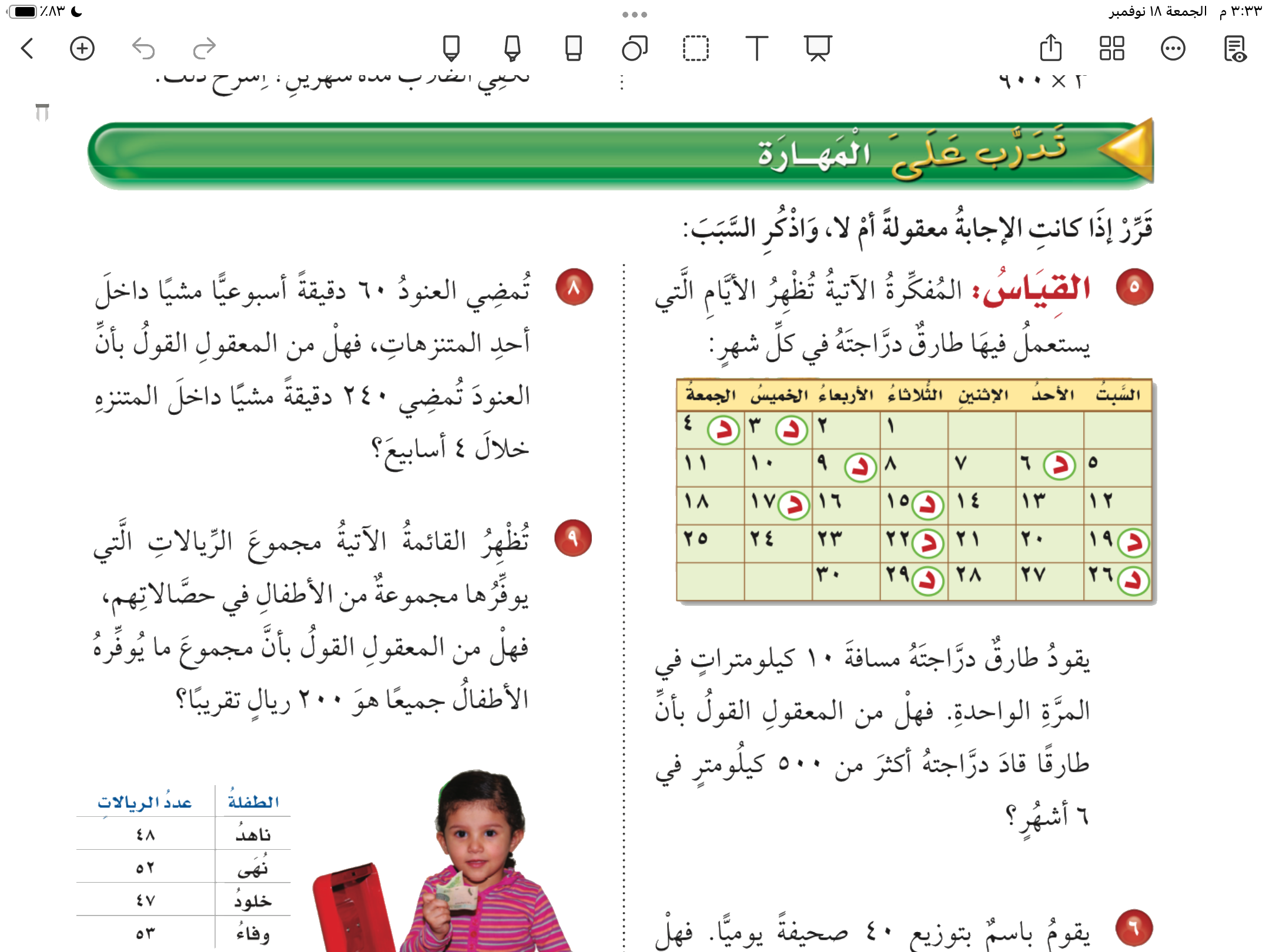 صفحة ٢٠
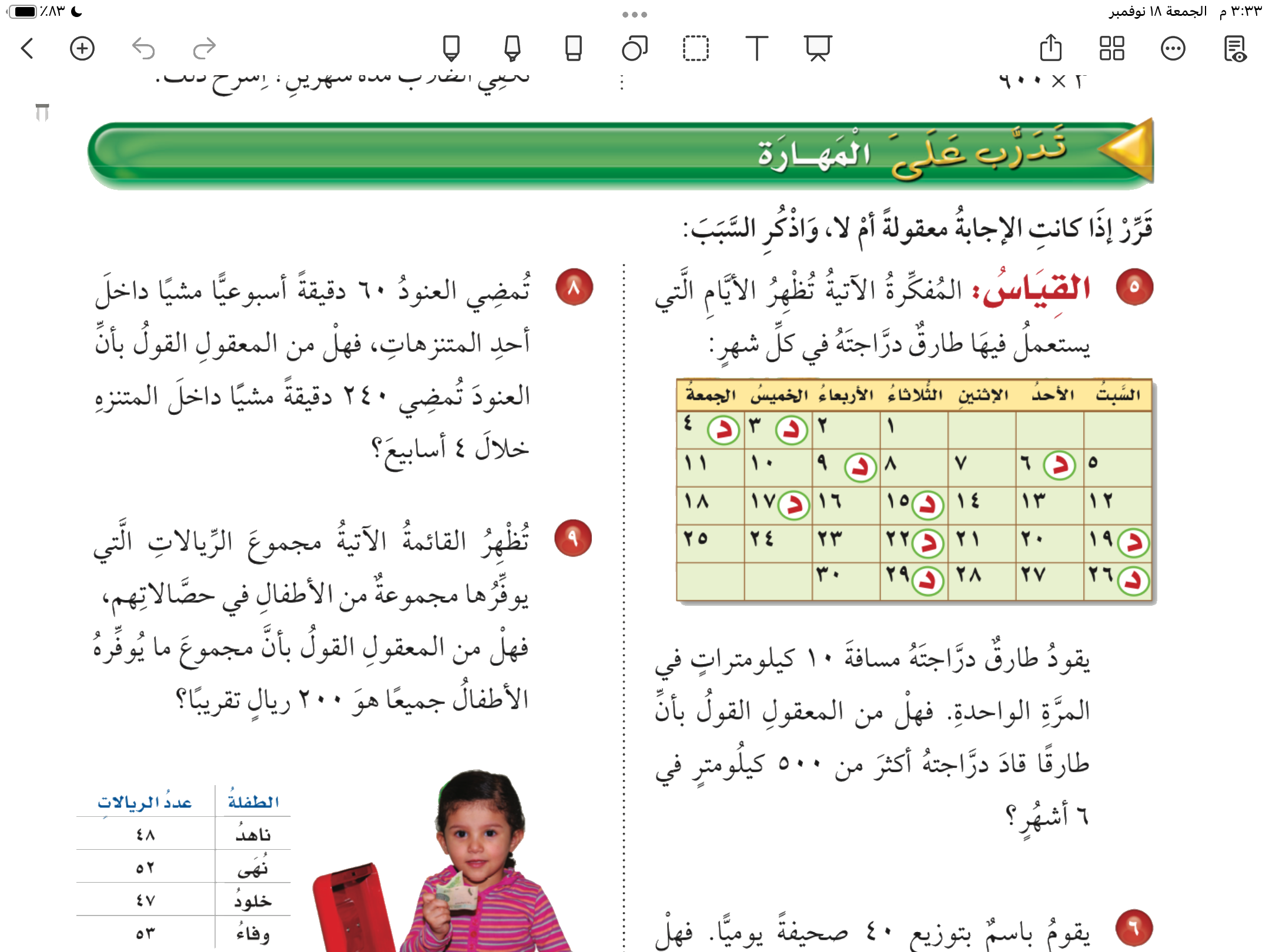 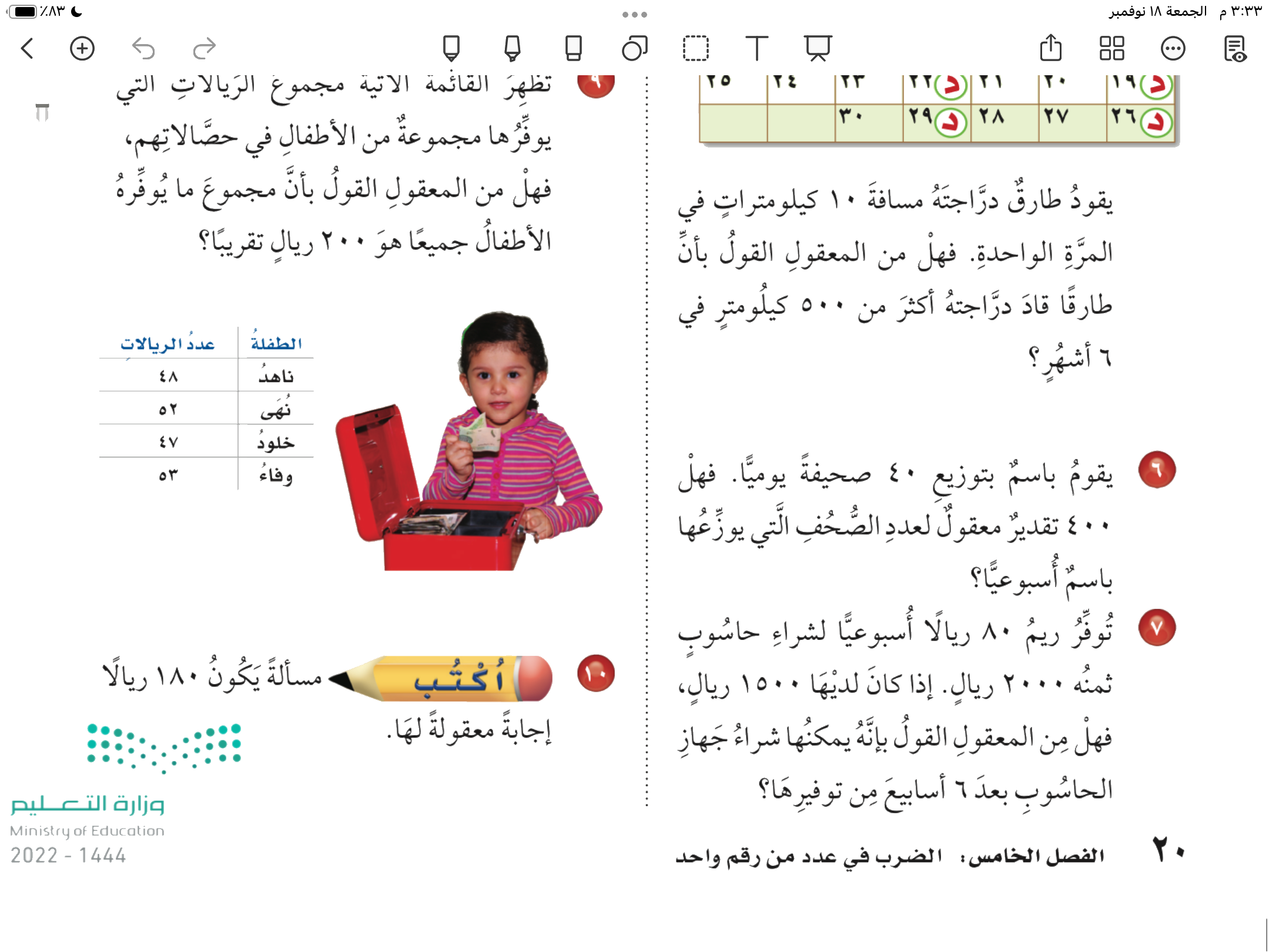 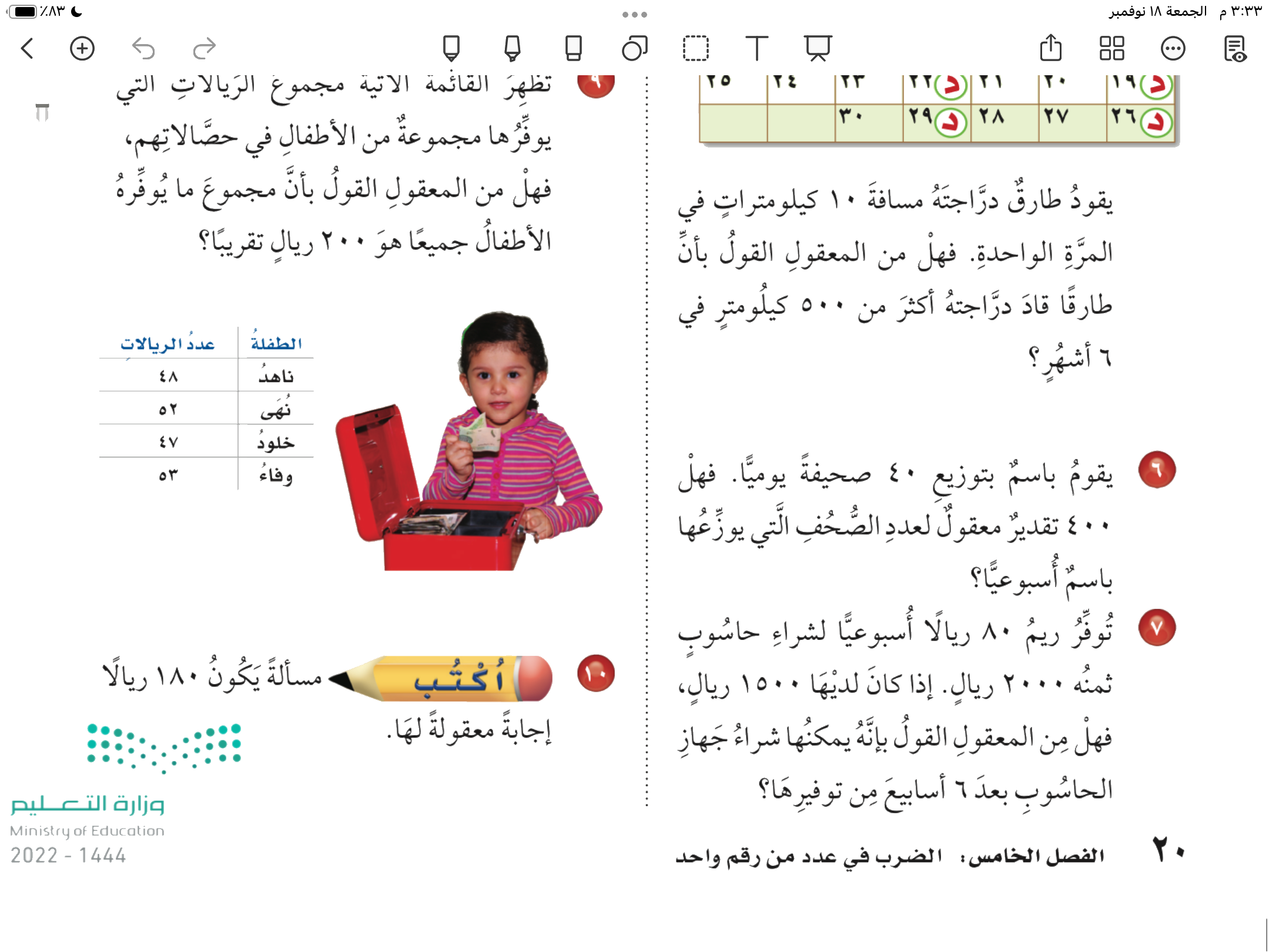 صفحة ٢٠
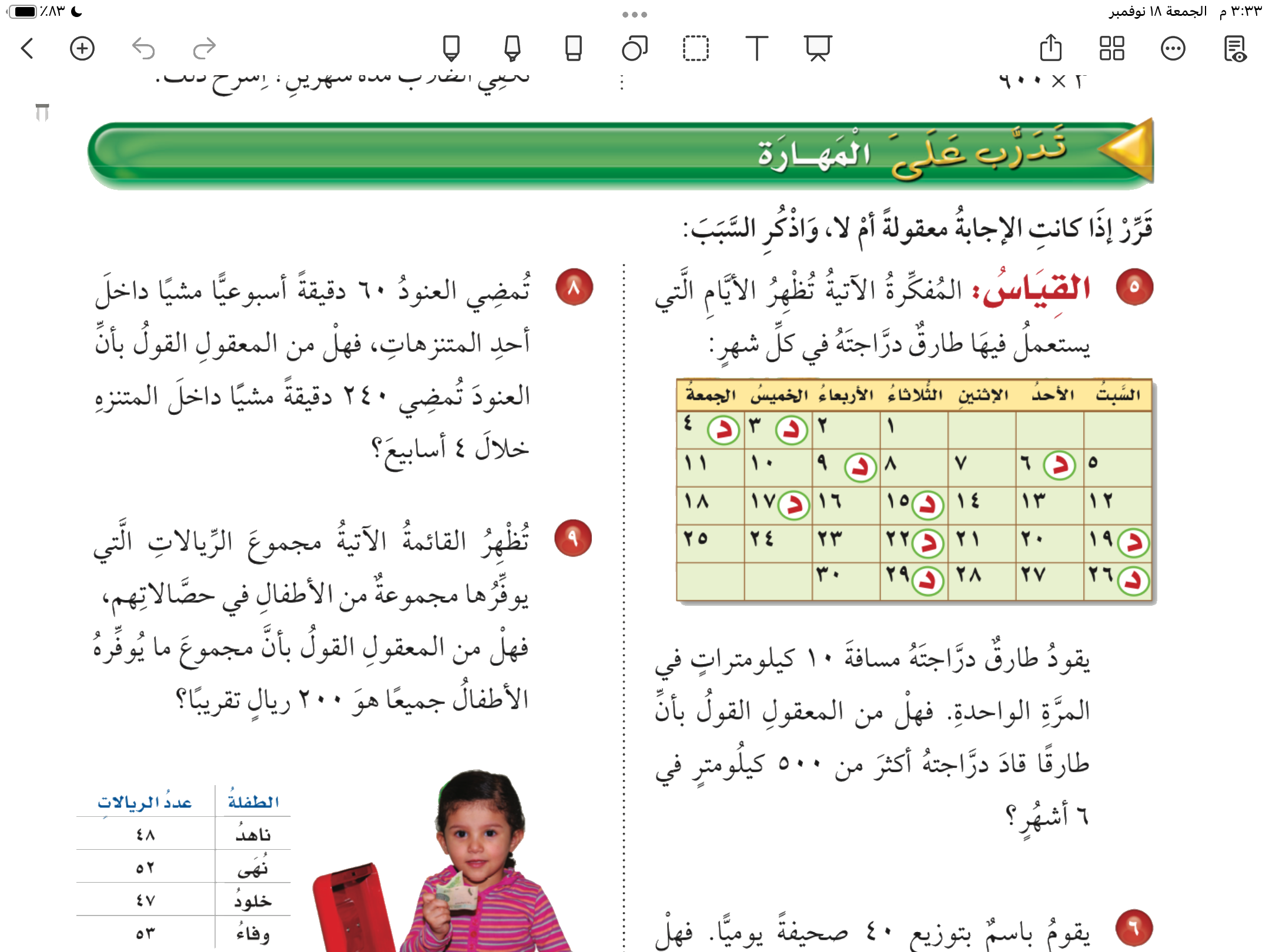 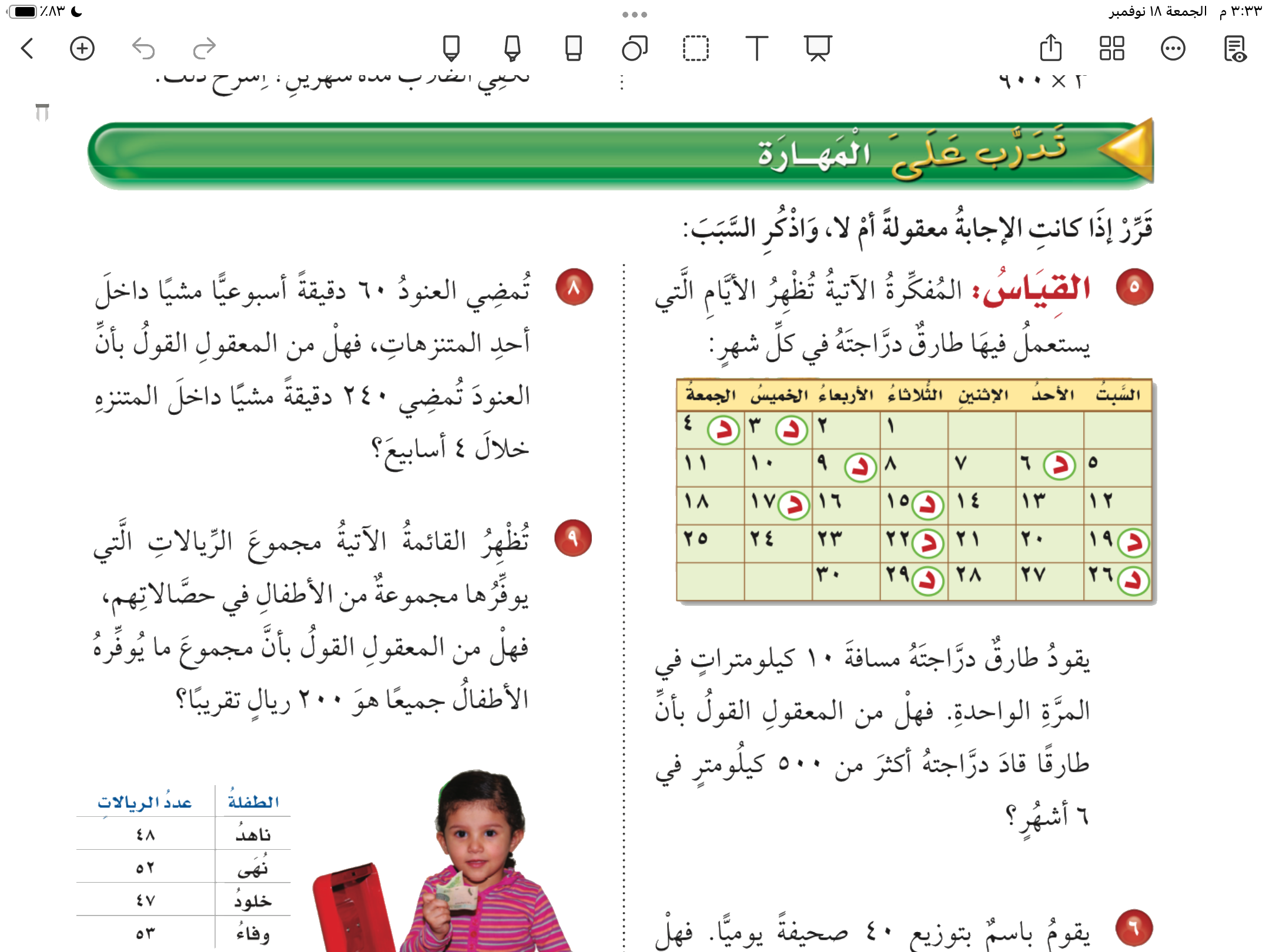 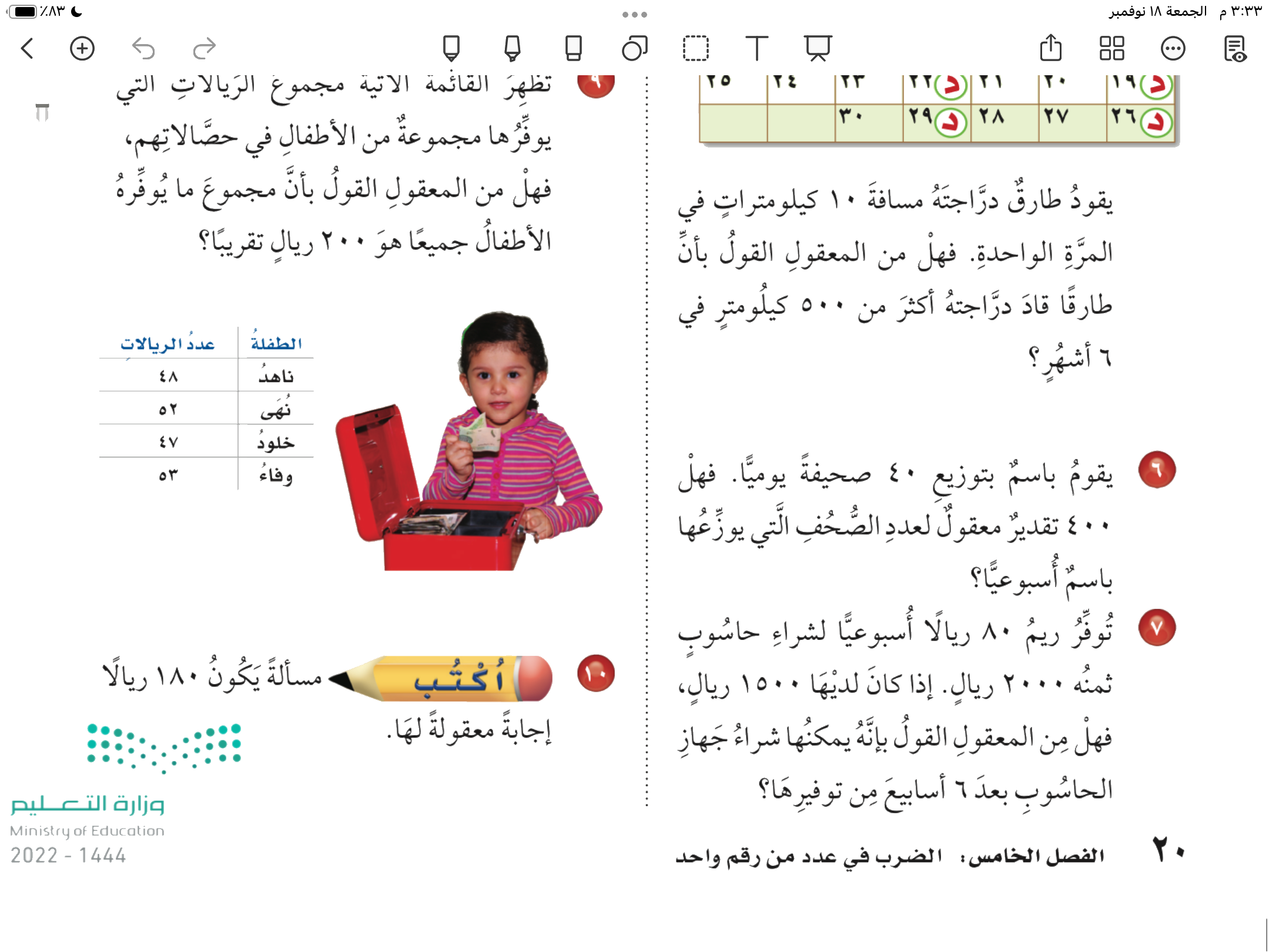 صفحة ٢٠